“Венеціанський купець” В.Шекспіра
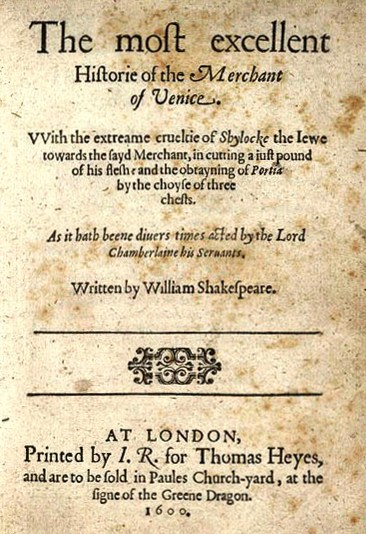 Тhe title page from a 1565 printing of Giovanni Fiorentino's 14th-century tale Il Pecorone
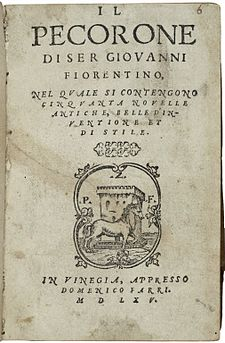 The first page of The Merchant of Venice, printed in the Second Folio of 1632
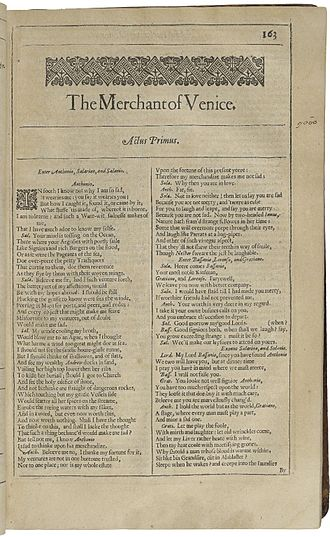 Джилберт Стюарт Ньютон(1794-1835) «Шейлок і Джессіка» (дія 2,сцена2)
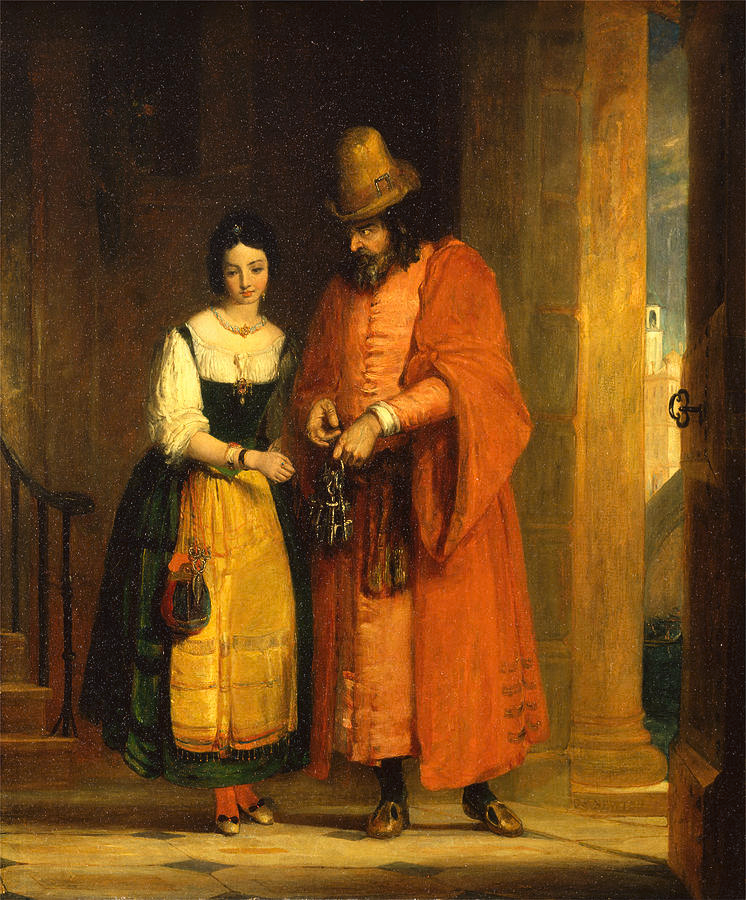 Джеймс Д.Лінтон (1812-1897)
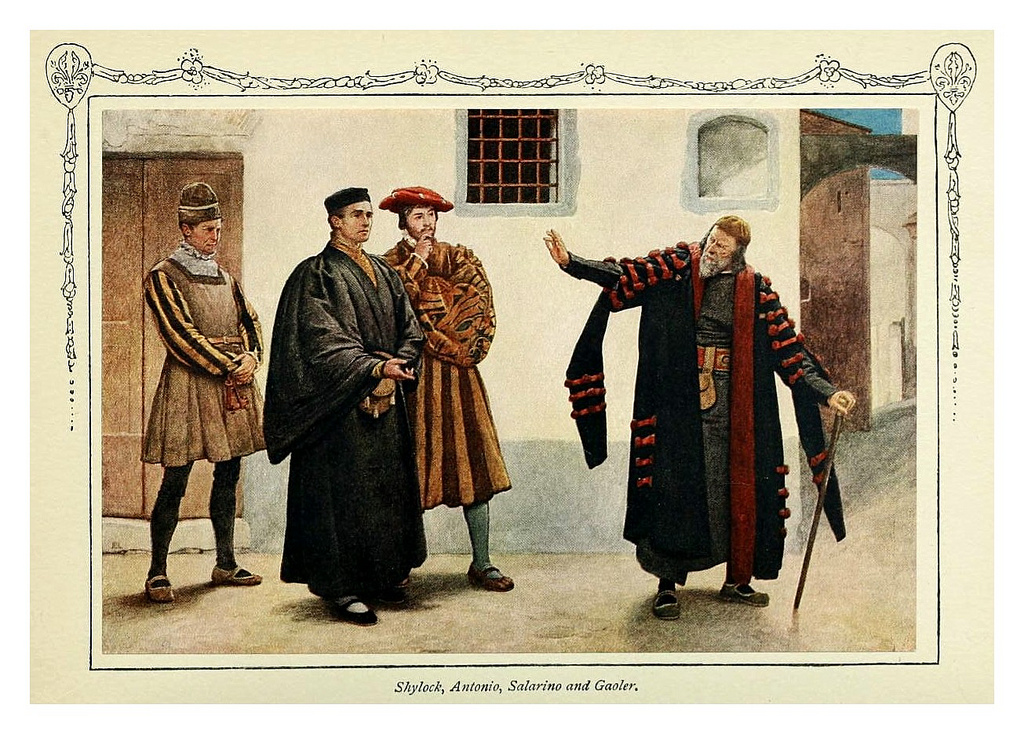 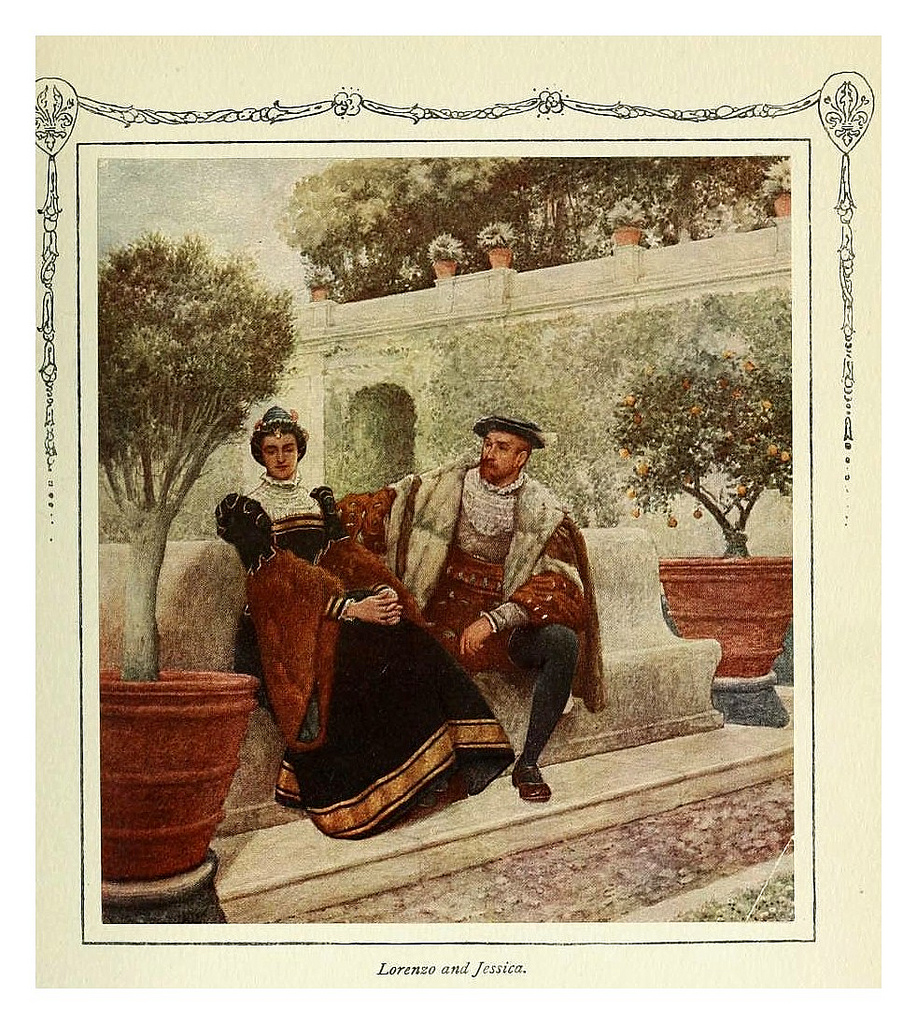 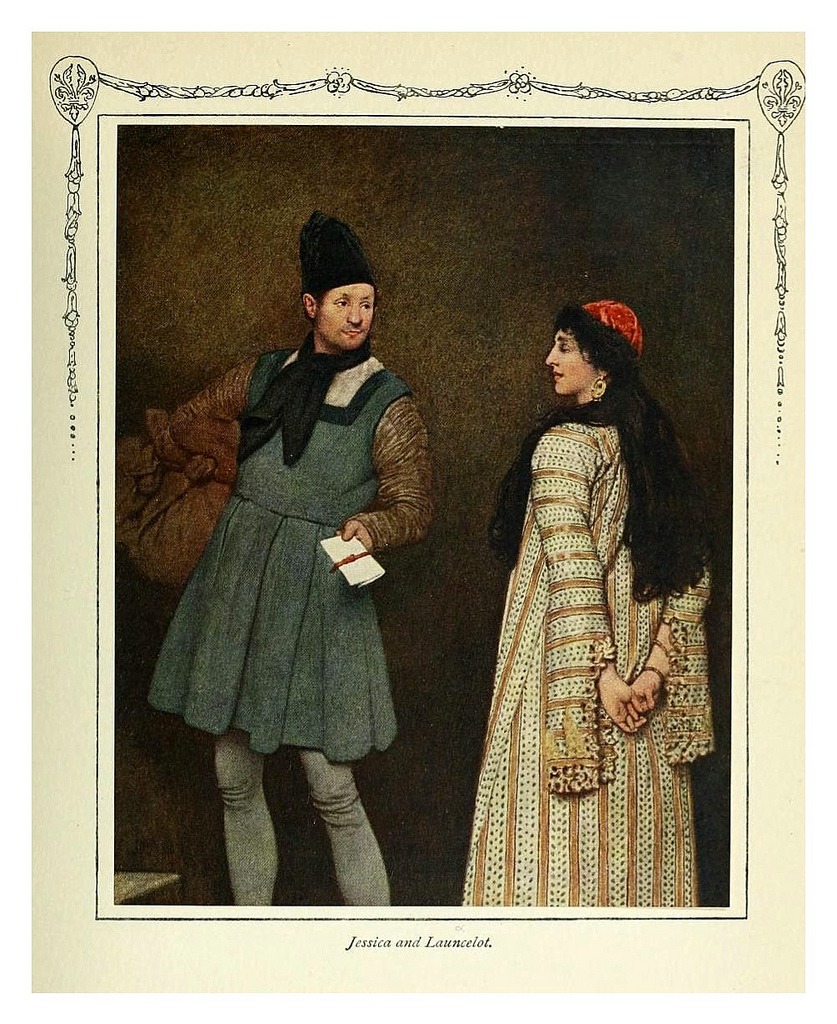 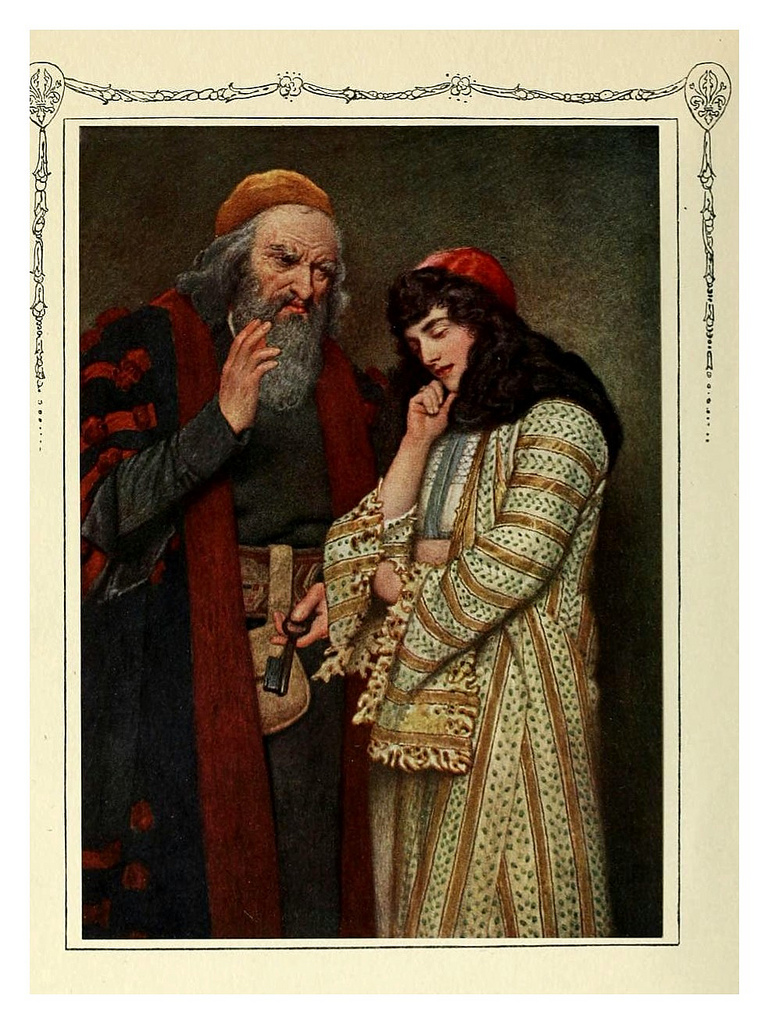 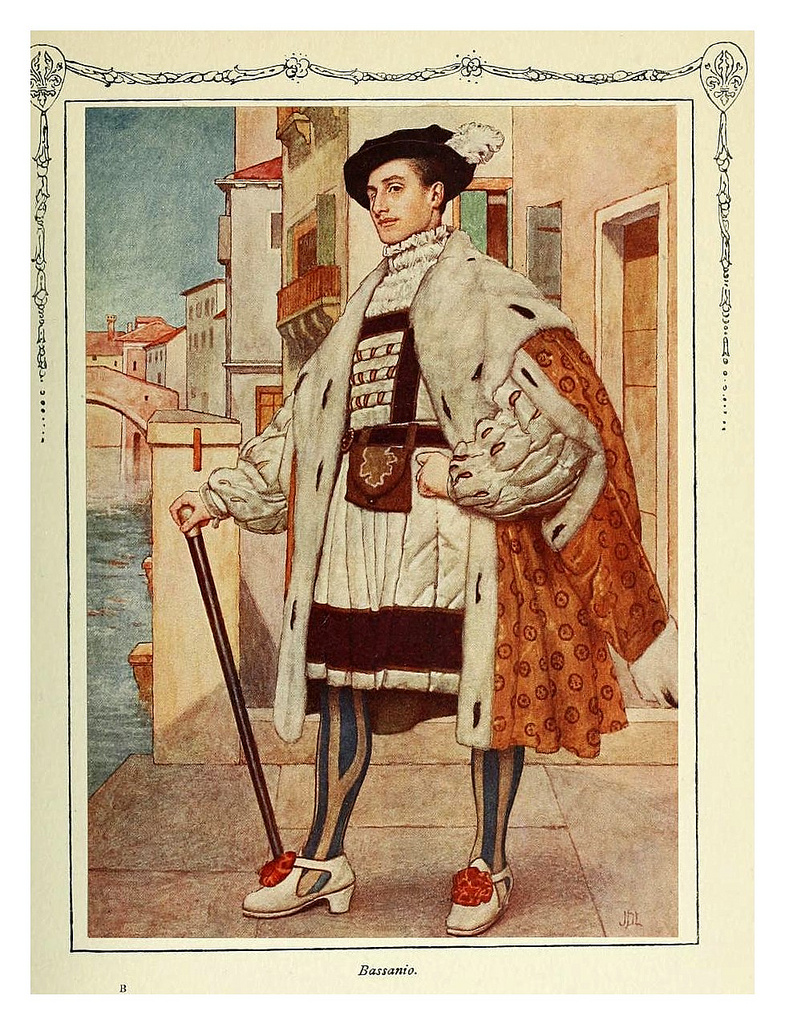 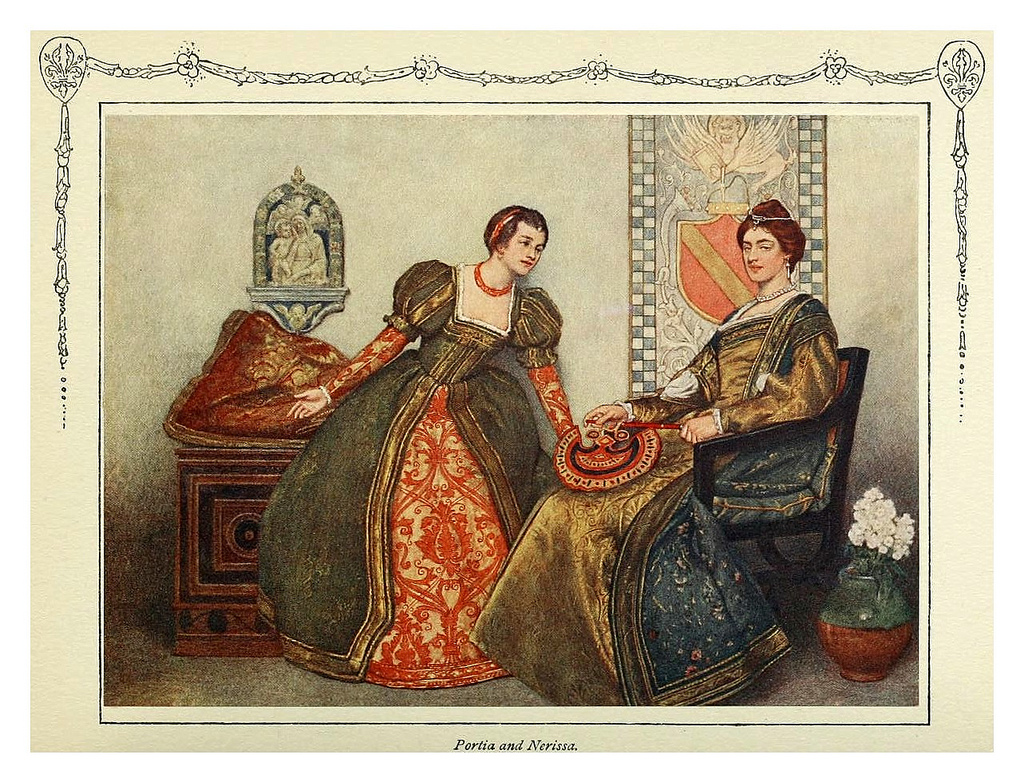 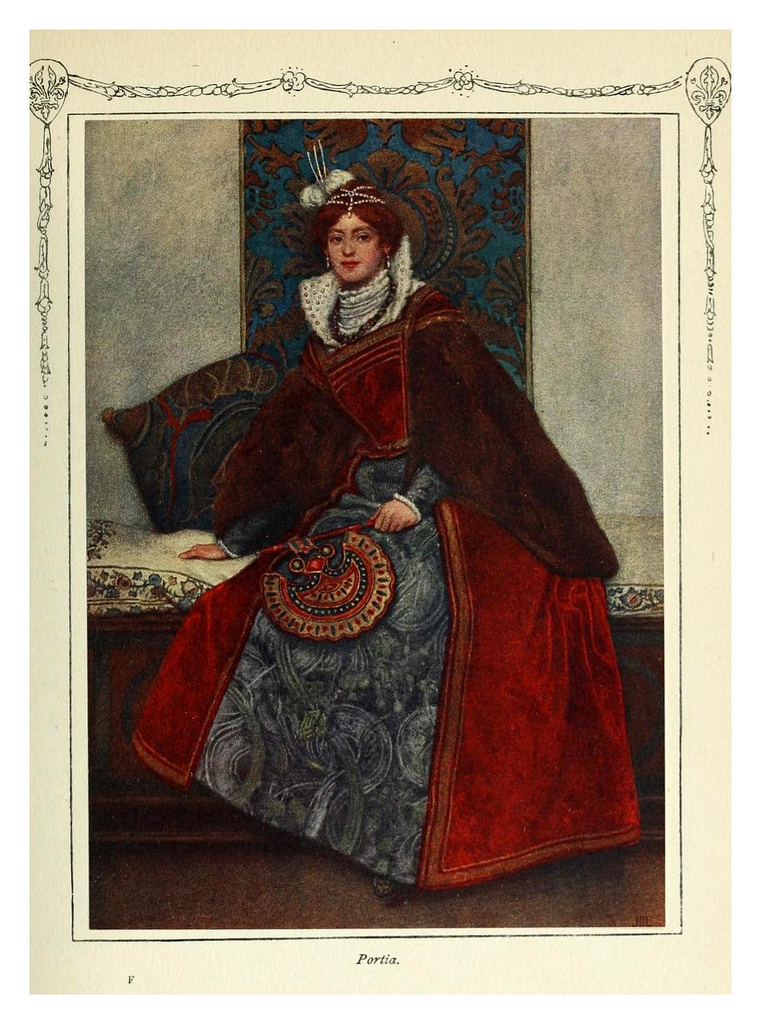 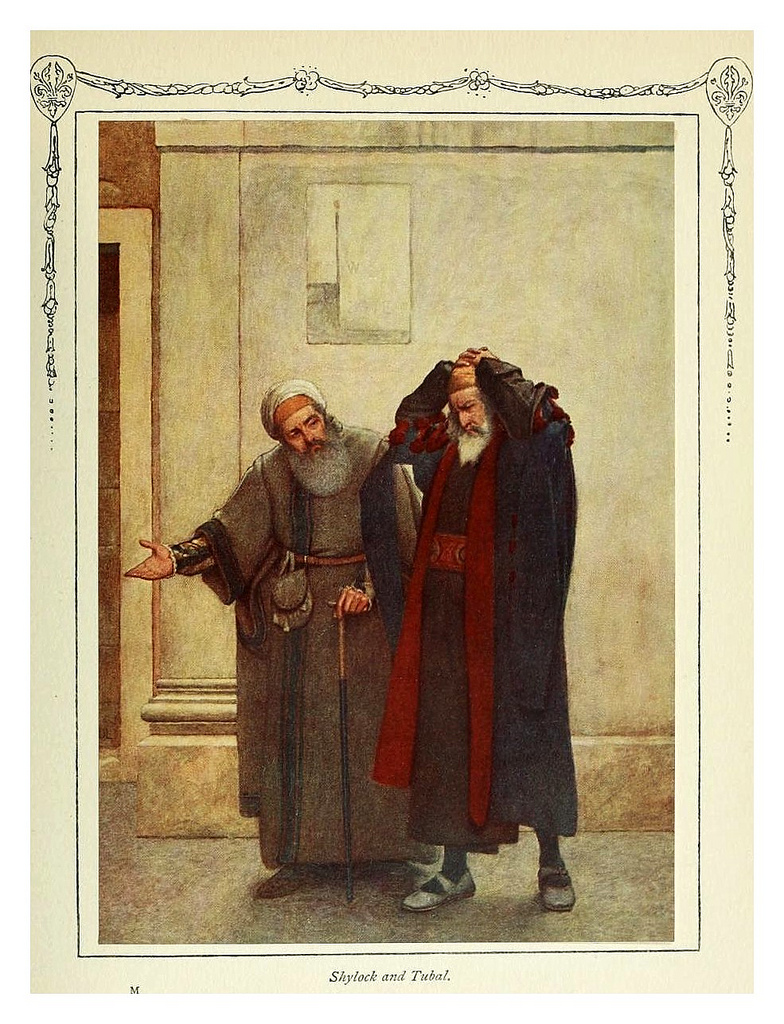 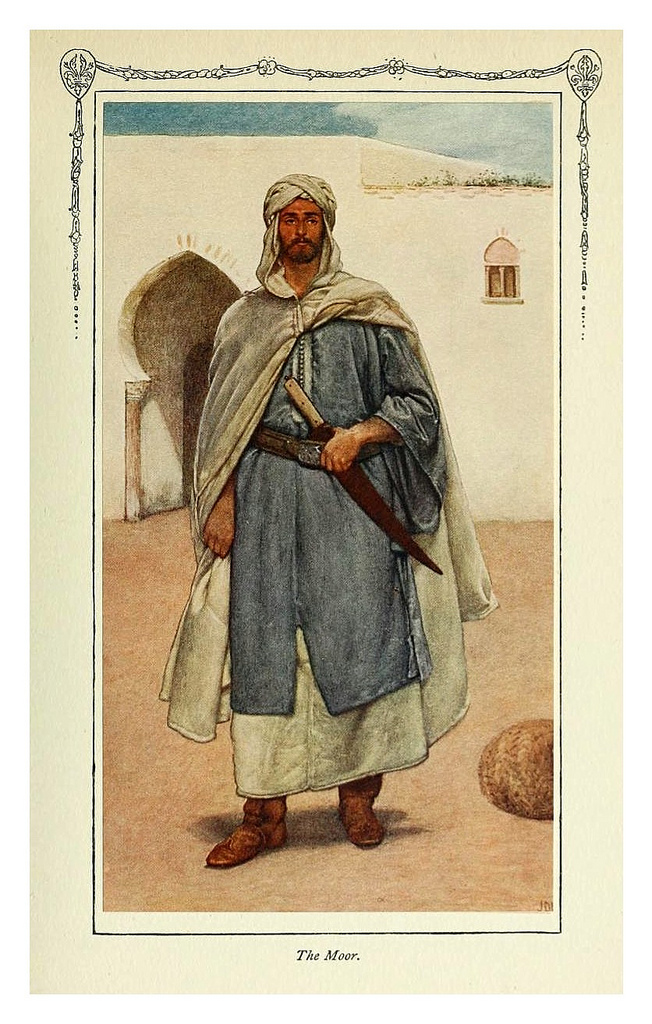 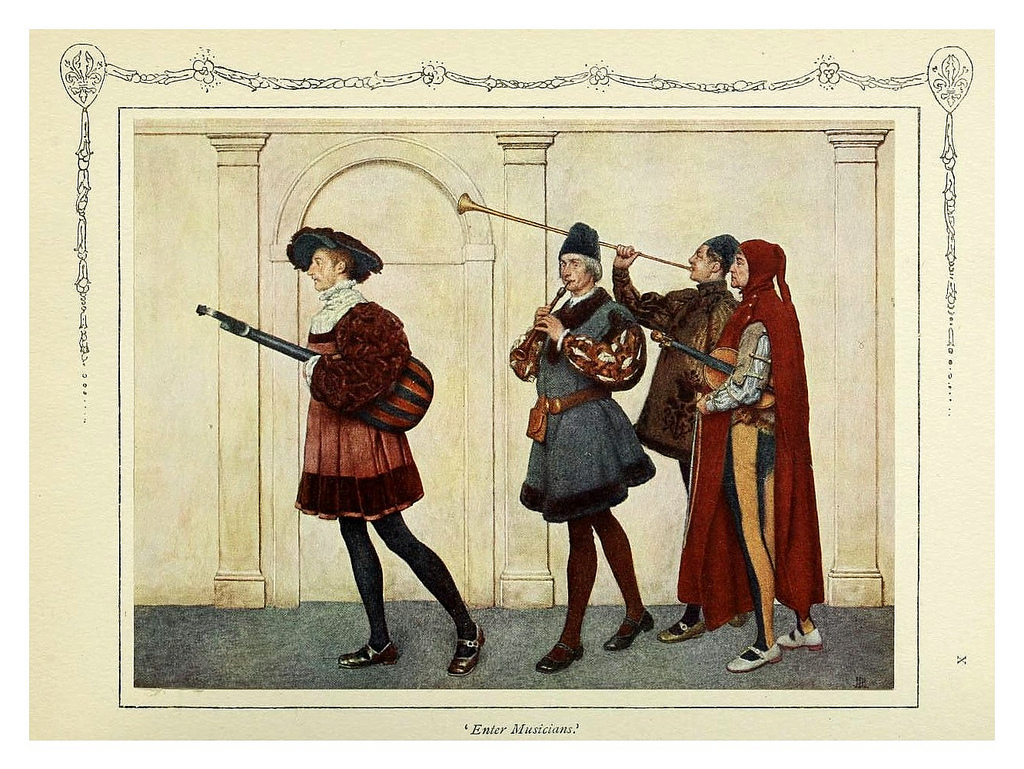 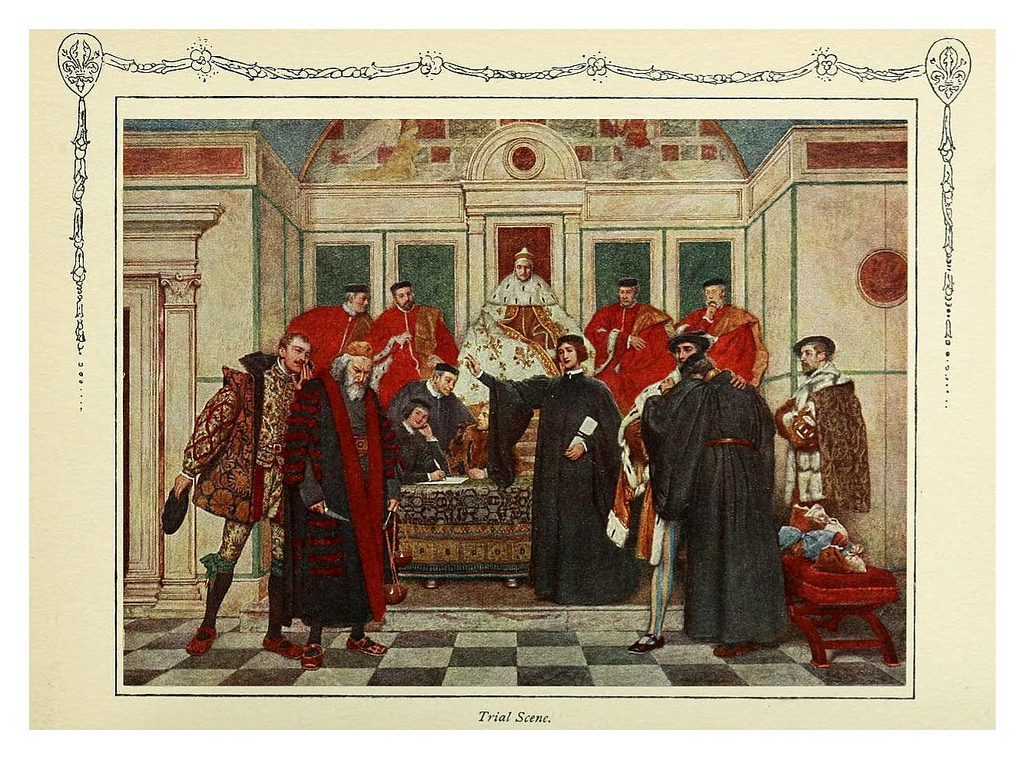 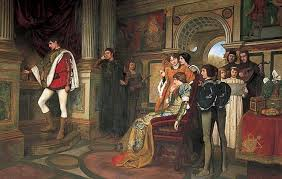 Shylock and Jessica (1876) by Maurycy Gottlieb.
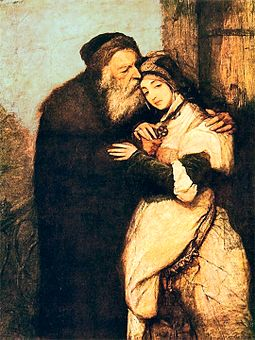 Shylock and Portia (1835) by Thomas Sully.
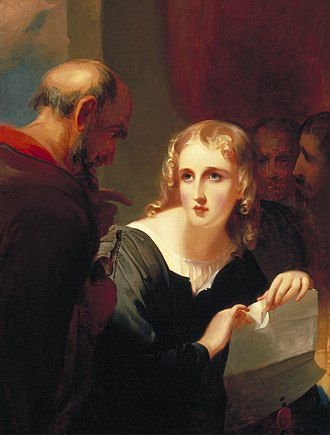